Informe
Juntas de Protección de la Niñez y de la Adolescencia
Enero  -  septiembre 2020
Departamento de Informática
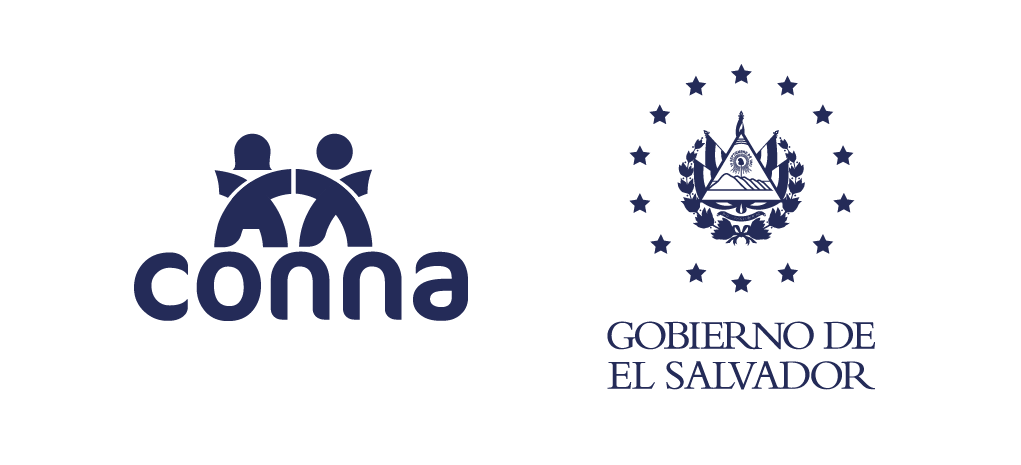 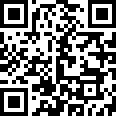 Versión
Digital
2020
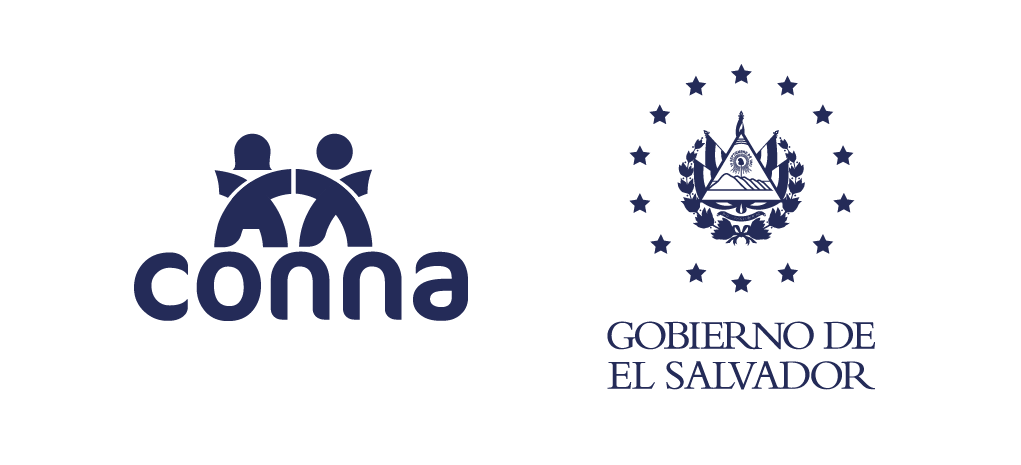 Resumen
estadístico de
ENE-SEP
Juntas de Protección
89.92%
9.37%
6,096 avisos
635 denuncias
Casos 
recibidos
6,779
Forma de recepción de los casos
0.71%
48 de oficio
Presuntas 
víctimas de amenazas o vulneración
8,125
Casos por Junta de Protección
Presuntas amenazas o vulneraciones a derechos
9,539
2,556 niños y adolescentes hombres
5,090 niñas y adolescentes mujeres
479
se desconoce sexo y edad
% 18.49
%  5.05
% 62.17
% 14.29
31.46%
5.90%
62.65%
Presuntas amenazas o vulneraciones a derechos
1,363
1,764
5,930
482
Presuntas víctimas de amenazas o vulneración
Otros
Nivel de vida digno y adecuado
Salud
Integridad Personal
Medidas
Resolución de casos
Juntas de Protección
852
441
2,582
3,072
8,490
Sin audiencia única
Audiencias únicas
Otras formas
Cautelares
Administrativas
Fuente: Sistema de Información de Denuncias - SID 2020, Departamento de Informática
2020
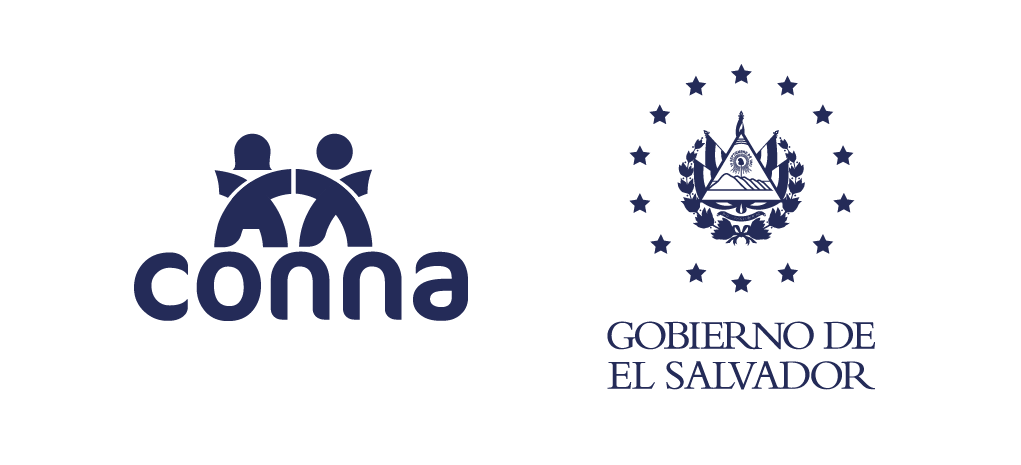 Casos
recibidos en
ENE-SEP
Juntas de Protección
Gráfica 1
Total 6,779 casos recibidos en Juntas de Protección
De enero a septiembre 2020, las Juntas de Protección recibieron 6,779 casos por presunta amenaza o vulneración a derechos de niñas, niños y adolescentes. Las Juntas de La Libertad, San Miguel y Sonsonate reportan la mayor cantidad.

* JP = Junta de Protección
Juntas de Protección
Fuente: Sistema de Información de Denuncias - SID 2020, Departamento de Informática
2020
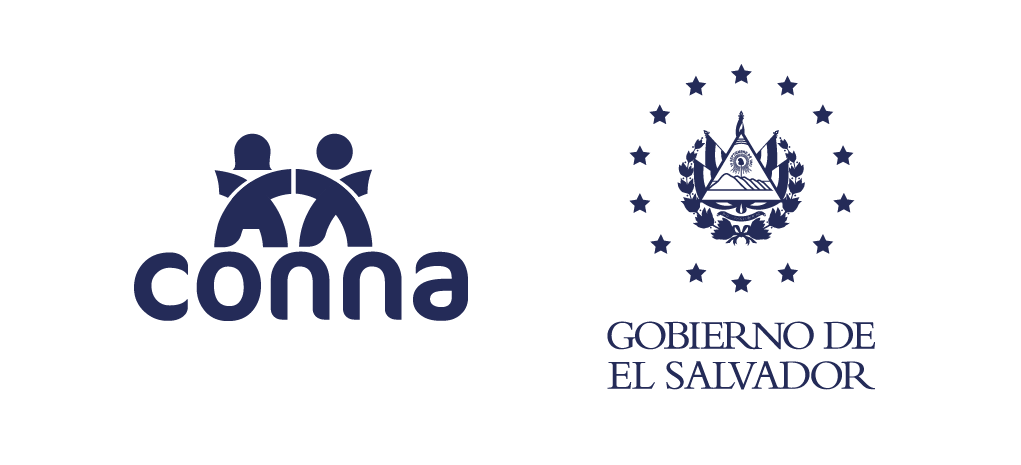 Forma
de recepción
ENE-SEP
de los casos
Gráfica 2
6,096 avisos
Constituye el acto de informar o de poner en conocimiento en Juntas de Protección hechos que configuren una posible amenaza o vulneración de derechos de niñas, niños y adolescentes, (No es requisito registrar los datos personales de la persona que da aviso)
89.92%
635 denuncias
9.37%
Es el medio a través del cual una persona directamente perjudicada o no, informa en Junta de Protección un hecho que constituye una amenaza o vulneración a derechos de niñas, niños y adolescentes.
(Es requisito registrar los datos personales de la persona que denuncia)
0.71%
48 de oficio
Forma de inicio del procedimiento administrativo, cuando la misma autoridad (CONNA)  es quien ha tenido el conocimiento, de una acción u omisión que posiblemente constituya una amenaza o vulneración de derechos, sin haber mediado un aviso o denuncia.
6,779 casos recibidos
6,096 provienen de avisos (89.92%), 635 por denuncias (9.37%) y 48 son por actuaciones de oficio (0.71%)
Juntas de Protección
Fuente: Sistema de Información de Denuncias - SID 2020, Departamento de Informática
2020
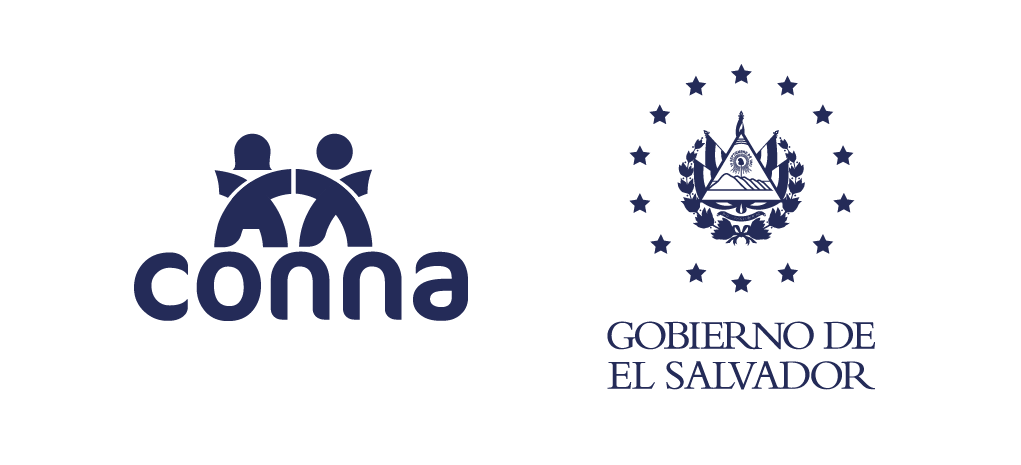 Presuntas
víctimas de amenazas
ENE-SEP
o vulneraciones a derechos
Gráfica 3
Mujeres
Hombres
8,125
  Presuntas víctimas
5.69%
26.65%
32.33%
4,094
2,627
462
2,165
50.39%
Adolescentes 12-17 años
15-17
40.43%
9.96%
Adolescencia   12-17 años
4.27%
13.78%
18.06%
años
3,285
809
12-14
1,467
1,120
347
años
años
2,556 niños y adolescentes hombres
5,090 niñas y adolescentes mujeres
479 
* se desconoce sexo y edad
9-11
5.42%
9.99%
4.58%
años
812
3,552
372
440
0-8
5.90%
31.46%
62.65%
43.72%
Niñas y niños 0-11 años
años
21.50%
22.22%
Niñez                0-11 años
33.72%
16.92%
16.80%
1,747
1,805
2,740
1,365
1,375
479
5.90%
* Se desconoce sexo y edad
8,125 presuntas víctimas de amenazas o vulneraciones a sus derechos.
De enero a septiembre 2020, el total de presuntas víctimas ascendió a 8,125 personas; el 62.65% fueron  niñas y adolescentes mujeres y el  31.46% niños y adolescentes hombres.
Juntas de Protección
Nota: existen casos donde se identifica a más de una niña, niño o adolescente, por lo tanto la cantidad de presuntas víctimas es superior al total de casos recibidos.
* Se desconoce sexo y edad: al momento de la recepción del caso la persona que da aviso o denunciante no pudo establecer el sexo o edad de la niña, niño o adolescente.
Fuente: Sistema de Información de Denuncias - SID 2020, Departamento de Informática
2020
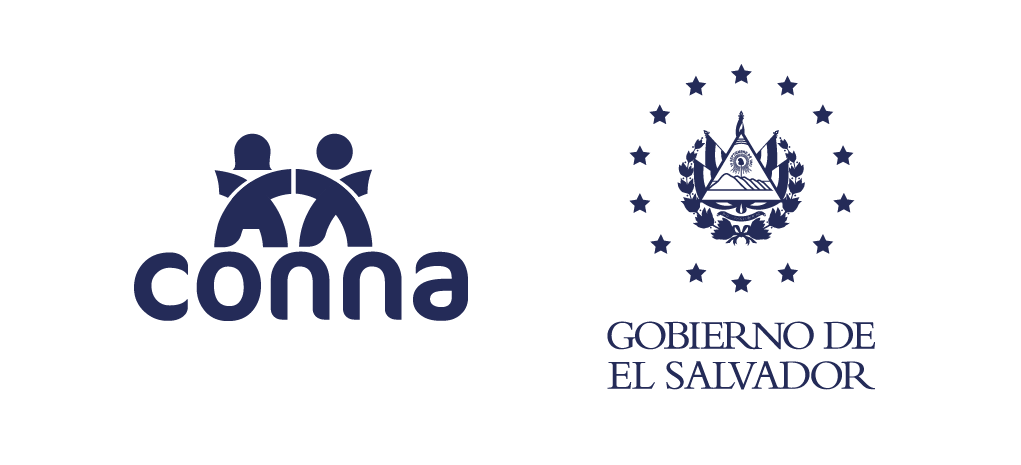 Amenazas
o vulneraciones
ENE-SEP
a los derechos de
niñas, niños y adolescentes según la LEPINA
Gráfica 4
9,539 supuestas amenazas o vulneraciones a derechos
Las amenazas o vulneraciones a derechos más frecuentes son:
5,930 a la integridad personal 62.17%
1,764 a la salud 18.49%
482 a la educación y cultura 5.05%.
% 
5.05
%  4.70
% 3.92
% 1.50
% 2.31
% 1.56
% 62.17
% 18.49
Derecho a la educación
 y cultura
Derecho a un nivel de
vida digno y adecuado
Derecho a la 
Integridad Personal
Derecho a la salud
Libertad de tránsito
Protección especial frente 
al  traslado y retención ilícitos
Derecho a mantener relaciones personales con su madre y padre
Otros derechos
Juntas de Protección
Nota: Existen casos en los cuales  una niña, niño o adolescente puede ser vulnerado en más de un derecho.
Fuente: Sistema de Información de Denuncias - SID 2020, Departamento de Informática
2020
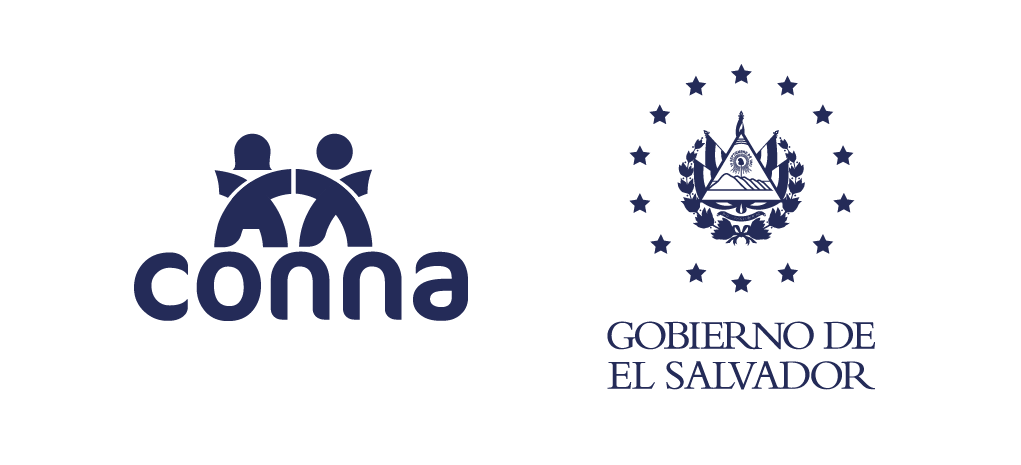 Derecho
a la integridad
ENE-SEP
personal
Gráfica 5
Las niñas, niños y adolescentes tienen derecho a que se respete su integridad personal, la cual comprende la integridad física, psicológica, cultural, moral, emocional y sexual.
amenazas o vulneraciones a la integridad personal
5,930
3,890
49.30%
Física
1,955
24.78%
Sexual
1,194
15.13%
Psicológica
Integridad 
personal
761
9.64%
Emocional
89
1.13%
Moral
Cultural
2
0.03%
7,891 afectaciones
De enero a septiembre 2020, se registran 5,930 presuntas amenazas o vulneraciones al derecho a la integridad personal; identificando 7,891 afectaciones, de las que el 49.30% son en contra de la integridad física y el 24.78% a la integridad sexual.
Juntas de Protección
Nota: Al desagregar las amenazas o vulneraciones al derecho a la Integridad Personal, encontramos que una niña, niño o adolescente puede verse afectado en dos o más aspectos de su integridad personal; por tanto la cantidad de presuntas amenazas o vulneraciones al derecho a la Integridad Personal es menor al de las afectaciones.
Fuente: Sistema de Información de Denuncias - SID 2020, Departamento de Informática
2020
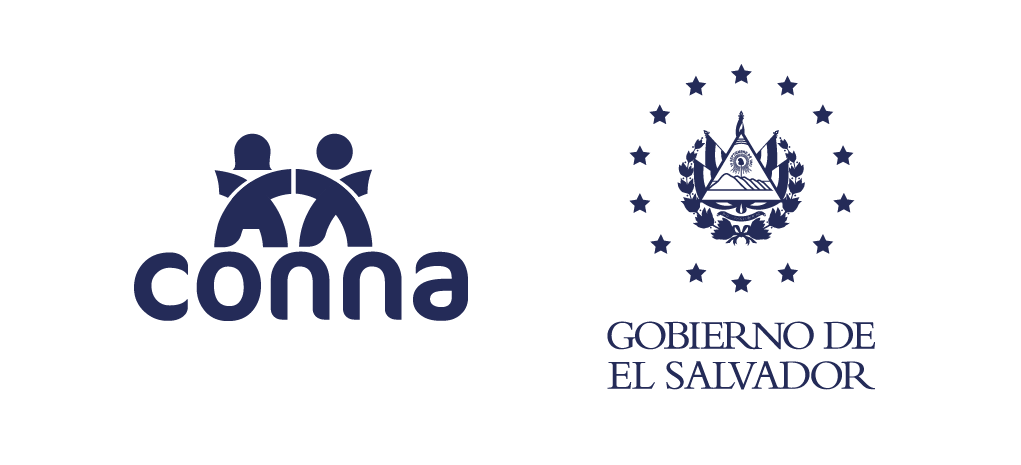 Medidas
ENE-SEP
cautelares
Gráfica 6
Total 8,490 de medidas cautelares
Medidas cautelares: medidas de protección dictadas en cualquier etapa del procedimiento administrativo antes de la audiencia única, para la adecuada protección de los derechos de niñas, niños y adolescentes. Estas pueden ser: orden de tratamiento medico, orden de matricula escolar, evaluación psicológica entre otras. 

* JP = Junta de Protección
Juntas de Protección
Fuente: Sistema de Información de Denuncias - SID 2020, Departamento de Informática
2020
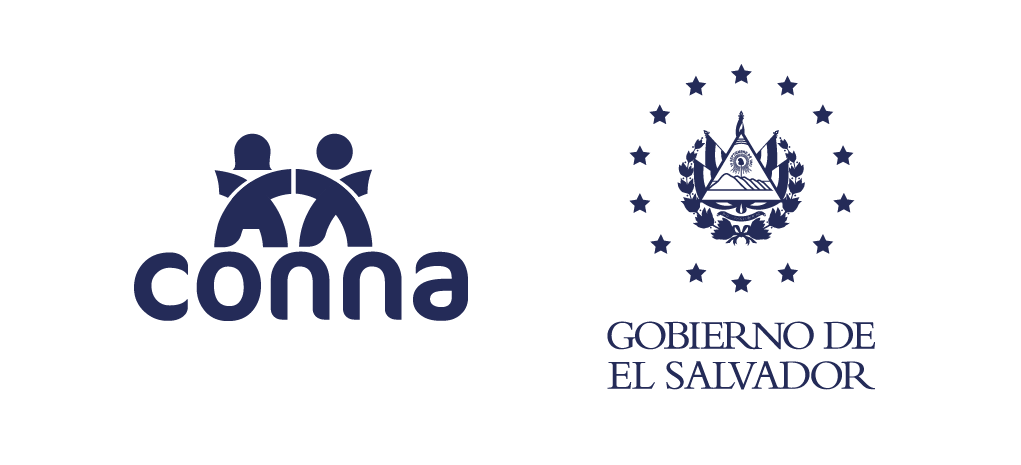 Acogimientos
de emergencia
ENE-SEP
Gráfica 7
244
Institucionales
44
Familiares
201 casos con medidas de acogimiento de emergencia
Acogimiento de emergencia: Es una medida excepcional y provisional emitida en situaciones de extrema urgencia en favor de una niña, niño o adolescente y consiste en la separación de su entorno familiar, y por la cual se confía su cuidado a personas idóneas por medio de acogimiento familiar o al ISNA a través del acogimiento institucional con un máximo de quince días continuos.

* JP = Junta de Protección
Juntas de Protección
Fuente: Sistema de Información de Denuncias - SID 2020, Departamento de Informática
2020
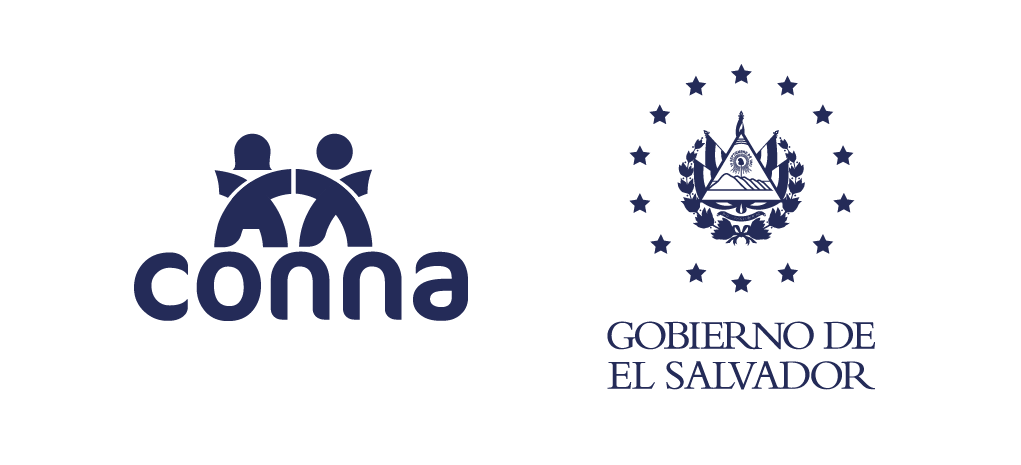 Remisión
ENE-SEP
a JENA
Gráfica 8
Total 67 casos remitidos a JENA
JENA: Juzgado Especializado de la Niñez y Adolescencia

Remitido a JENA: Envío de diligencias administrativas para el pronunciamiento o ratificación de las medidas.


* JP = Junta de Protección
Juntas de Protección
Fuente: Sistema de Información de Denuncias - SID 2020, Departamento de Informática
2020
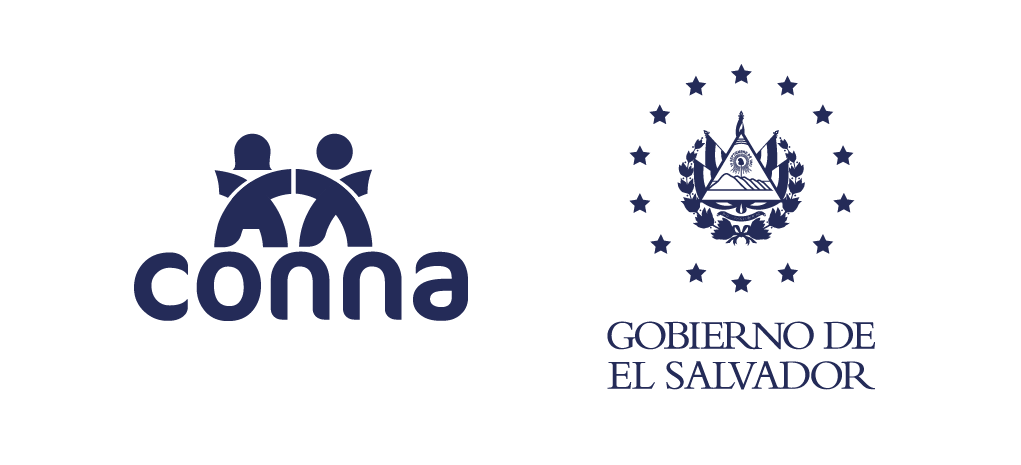 Audiencias
ENE-SEP
únicas
Gráfica 9
Total 441 audiencias únicas realizadas
Audiencia Única: Constituye la etapa donde se exponen los hechos de las posibles vulneraciones a derechos de niñas, niños y adolescentes de forma oral ante los miembros de la Junta de Protección.  Al finalizar la audiencia los miembros de Junta de Protección. dictan medidas de protección o  declaran la no vulneración a derechos.

* JP = Junta de Protección
Juntas de Protección
Fuente: Sistema de Información de Denuncias - SID 2020, Departamento de Informática
2020
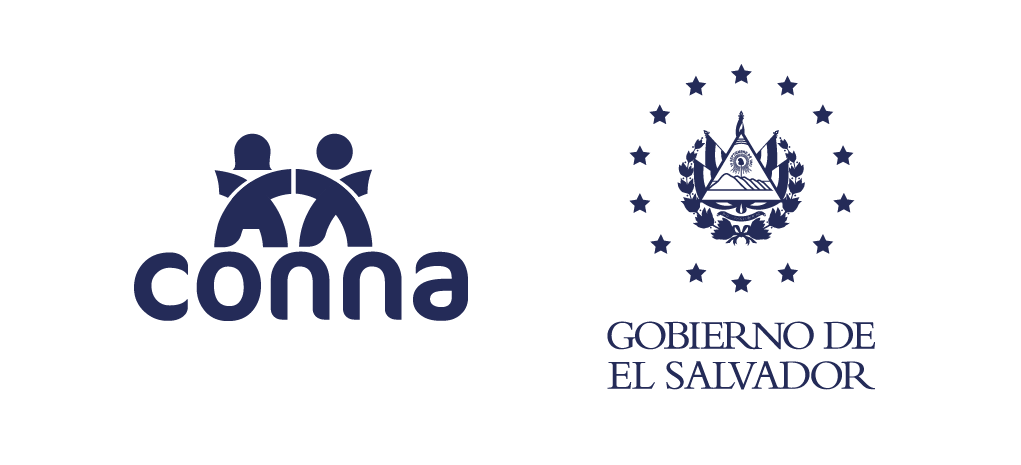 Resolución
sin
ENE-SEP
audiencia única
Gráfica 10
Total 852 casos con resolución sin audiencia única
Resolución sin audiencia única: Cuando no es posible celebrar una audiencia única se exponen los hechos de las amenazas vulneraciones a derechos de niñas, niños y adolescentes sin la comparecencia de las partes. Mediante un auto motivado los miembros de Junta de Protección se pronuncian sobre los hechos declarando la inexistencia o existencia de la amenaza o vulneración, dictando medidas de protección o una sanción.

* JP = Junta de Protección
Juntas de Protección
Fuente: Sistema de Información de Denuncias - SID 2020, Departamento de Informática
2020
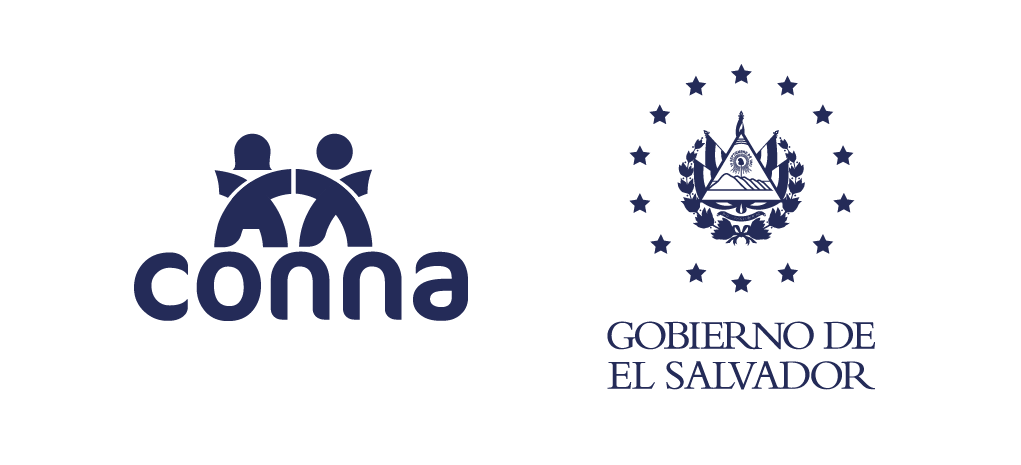 administrativas
Medidas
ENE-SEP
de protección
Gráfica 11
Total 3,072 medidas administrativas de protección
Medidas administrativas: medidas de protección dictadas en audiencia única o resolución sin audiencia para la adecuada protección de los derechos de niñas, niños y adolescentes.

* JP = Junta de Protección
Juntas de Protección
Fuente: Sistema de Información de Denuncias - SID 2020, Departamento de Informática
2020
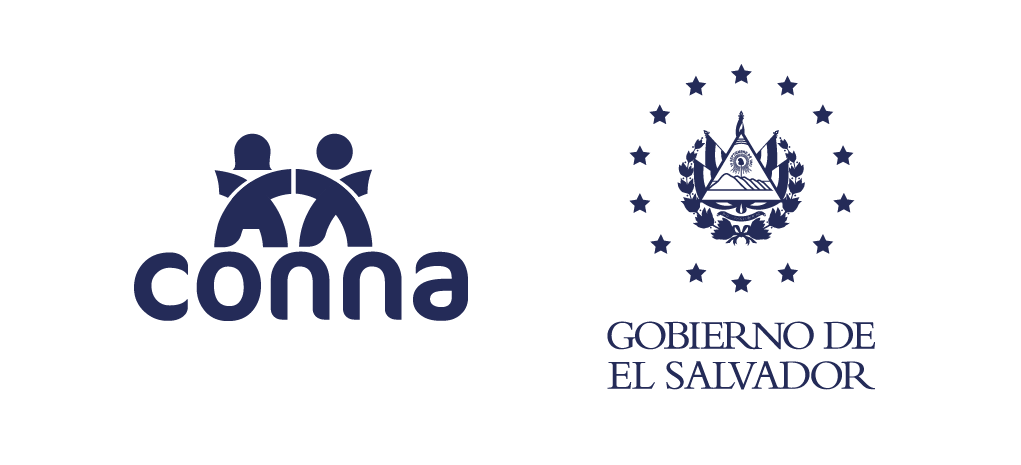 Otras
formas
ENE-SEP
de finalización
Gráfica 12
Casos
2,582
212 Incompetencias
1,984 Improponibilidades
Casos para los cuales no se cuenta con la competencia o jurisdicción para actuar o proceder.
Los hechos denunciados no configuran una amenaza o violación.
(Incluidas las improponibilidades sobrevenidas)
138 Inadmisibilidades
62 Improcedencias
Cuando la demanda carece de alguno de los requisitos mínimos exigidos; siempre y cuando se le brinde al avisante o denunciante la oportunidad de corregir las omisiones o deficiencias del aviso o de la denuncia.
(Incluidas las inadminisbilidades sobrevenidas)
Las Juntas de Protección de la Niñez y de la Adolescencia resolvieron por otras formas un total de:
186 Acumulados
La unión de dos casos registrados en los que se exponen los mismos hechos.
Juntas de Protección
Fuente: Sistema de Información de Denuncias - SID 2020, Departamento de Informática